Государственное бюджетное общеобразовательное учреждение Самарской области средняя общеобразовательная школа с. Новое Якушкино муниципального района Исаклинский Самарской области
Приготовление горячего завтрака в школьной столовой
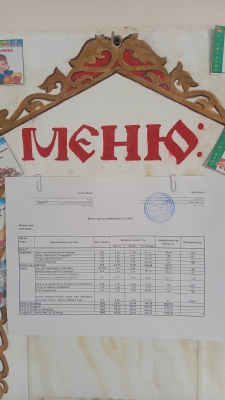 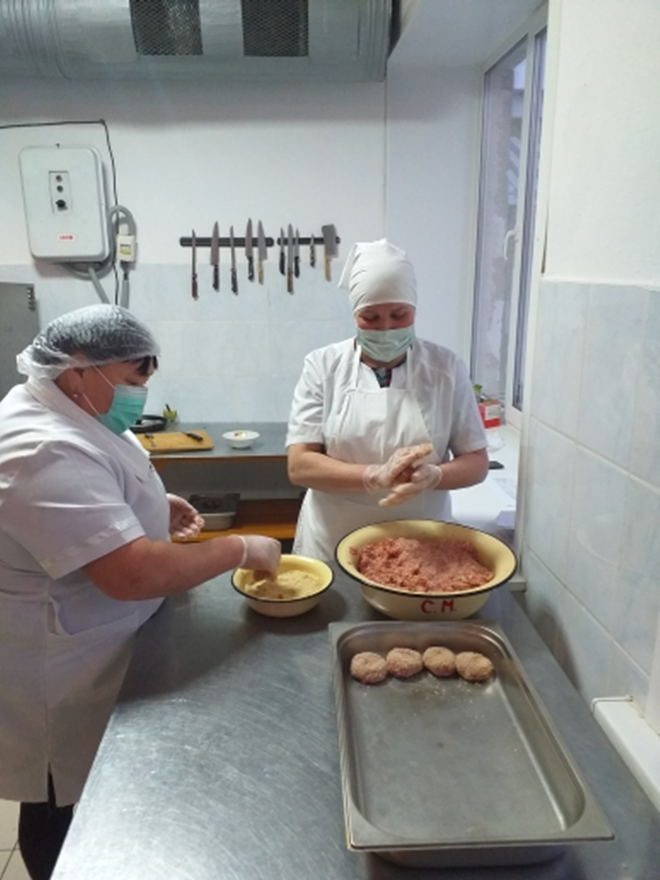 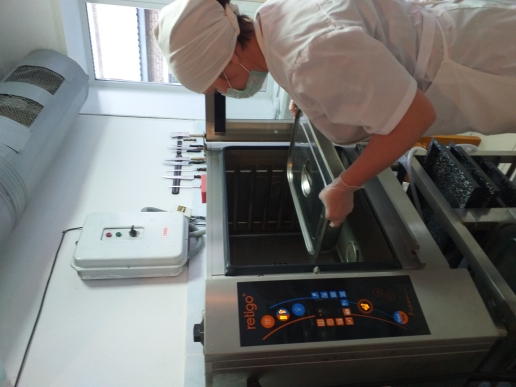 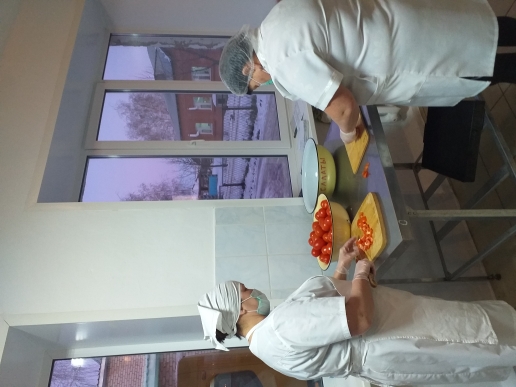 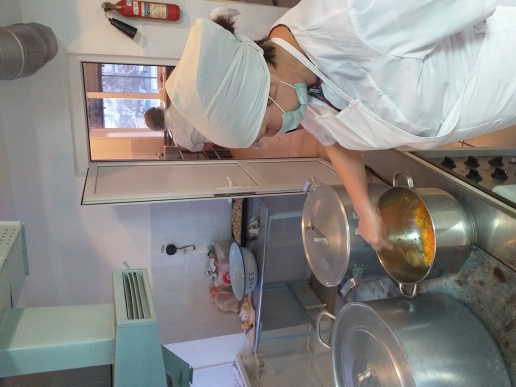 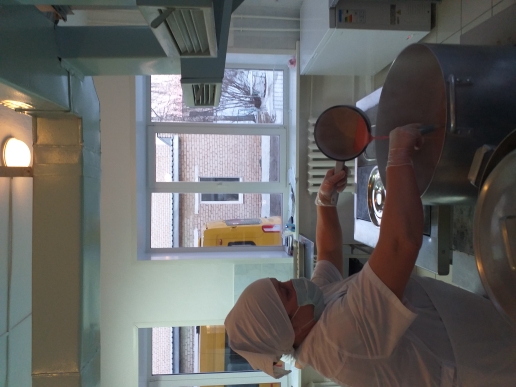 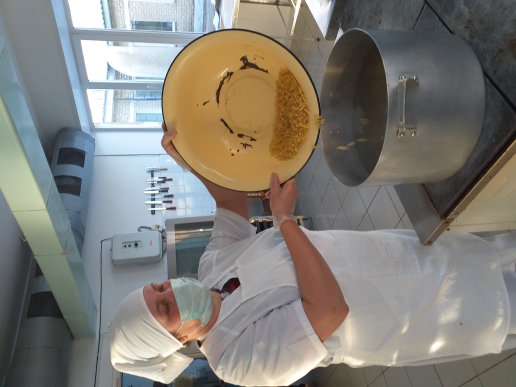 Приятного аппетита!